Primary Care
CMG Buttery MB, BS & Steve Crossman MD                        


Primary Care & Public Health - The Interface
EPID 6OO - Introduction to Public Health
2015
(With acknowledgement to Stephen Rothemich, MD
Dept. of Family Medicine)
Ecology of Medical Care
Green LA, et al. The ecology of medical care revisited. NEJM 2001;344:2021-5. (update of  a 1961 by Kerr White)
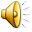 [Speaker Notes: Note that only one of the thousand is treated in an academic center, yet this one “rare” individual makes up the patient on who medical students are taught, providing for a biased expectation for they might see in practice.]
IOM: Primary Care
Institute of Medicine  Defining Primary Care: An Interim Report (1994)
Primary care is the provision of integrated, accessible  health care services by clinicians who are accountable for addressing a large majority of personal health care needs, developing a sustained partnership with patients, and practicing in the context of family and community.
[Speaker Notes: The next few slides provide the content of the recommendations by the Inst. Of medicine and family practice groups on the content of primary care.]
AAFP: Primary Care
American Academy of Family Physicians
Primary care is that care provided by physicians specifically trained for and skilled in comprehensive first contact and continuing care for persons with any undiagnosed sign, symptom, or health concern (the "undifferentiated" patient) not limited by problem origin (biological, behavioral, or social) , organ system, or diagnosis.
AAFP: Primary Care, cont.
… includes health promotion, disease prevention, health maintenance, counseling, patient education, diagnosis and treatment of acute and chronic illnesses in a variety of health care settings 
(e.g., office, inpatient, critical care, long-term care, home care, day care, etc.).  
… is performed and managed by a personal physician often collaborating with other health professionals, and utilizing consultation or referral as appropriate.
AAFP: Primary Care, cont.
… provides patient advocacy in the health care system to accomplish cost-effective care by coordination of health care services.
… promotes effective communication with patients and encourages the role of the patient as a partner in health care.
Thoughts from “Across the Pond” Heath I, Sweeney K. BMJ. 2005 Dec 17;331(7530):1462-4.
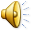 …necessitates a high degree of technical and experiential competence, combining a robust appreciation of the range of the normal with a high index of suspicion for the dangerous.
The general practitioner must develop the skill of using time to reveal the natural course of a presenting condition.
[Speaker Notes: Primary care has been the major specialty that ensures access to care and funnels patients to a specialist when needed.  This model has worked very well in both the UK, Europe generally, and in Japan.]
“Across the Pond”, cont. Heath I, Sweeney K. BMJ. 2005 Dec 17;331(7530):1462-4.
One of the contributions of generalist practice to improving health outcomes for populations is mediated by broadly based diagnostic skills that can select, through the referral process, high prevalence populations for specialist practice and thereby ensure the effectiveness of specialists. This skill constitutes a uniquely valuable healthcare commodity.
Who Provides Primary Care?
Traditionally defined list 
Family Medicine
General Internal Medicine 
General Pediatrics 
Others 
Nurse Practitioners 
Physician Assistants 
OB/GYN (debatable) 
Pharm Ds
Limited part of some specialists' practices
Ex. dialysis patients, cancer patients in treatment
[Speaker Notes: The affordable care act supported by the recent Supreme Court decision will eventually, in about 10 years, enhance the number of primary care practitioners although 30 million extra people are expected to be covered by federal health insurance now!  The reason that OB/GYNs are considered as a member of the primary care team is that they are focused on the health of women, mainly through the productive period of their life, but have little training in the chronic diseases seen in primary care. Note that recently Pharm.D.'s have become part of primary care team with the help to ensure that not only appropriate medicines are prescribed but that they are likely to interact adversely with each other.]
Primary Prevention in PC
Health behavior counseling
smoking, exercise, diet, alcohol, STD and pregnancy risk
Anticipatory guidance 
preconception counseling, age-appropriate child safety issues
Immunizations
[Speaker Notes: While is primary prevention is critically important, insurance fails to cover it except for those people on Medicare (those over 65 years of age).as a result failure to prevent such diseases is breaking the bank as we have extended the life of people chronic disease without necessary reducing their medical needs.]
Secondary Prevention in Primary Care
Cancer screening
cervix, breast, prostate and colon
Diabetes screening
Hypertension screening
Osteoporosis screening
STD and TB screening
(+/-) genetic screening
[Speaker Notes: Cancer screening might also be considered primary prevention be cause it takes place before symptoms have occurred, but secondary because the disease is present but unrecognized.]
Tertiary Prevention in PC
Diabetic retinopathy, nephropathy, & neuropathy
Lipid control in diabetes and coronary artery disease
Treating osteoporosis
Prophylaxis after TB exposure
PC Prevention: Challenges
Erosion of continuity
Shorter clinic visits
Poor reimbursement for health behavior counseling and other cognitive services
Lack of systems-approach tools
Competing demands
[Speaker Notes: One of the main challenges for prevention in primary care is that insurance companies pay for procedures such as surgery, tests, and x-rays that are fine for acute problems, but fail to pay for primary and secondary prevention that often require extensive counseling and psychological evaluation to improve the outcome.]
PC Prevention: Strengths
Access to individuals
Repeated opportunities over time
Prevention is a PC core value
Trust and understanding gained through continuity relationship
Some reimbursement improvements
Growing adoption of electronic health records
Patient-Centered Medical Home
Patient –Centered Primary Care Collaborative
Patients have a relationship with a personal physician. 
A practice-based care team takes collective responsibility for the patient's ongoing care. 
Care team is responsible for providing and arranging all the patient's health care needs. 
Patients can expect care that is coordinated across care settings and disciplines. 
Quality is measured and improved as part of daily work flow. 
Patients experience enhanced access and communication. 
Practice uses EHRs, registries, and other clinical support systems.
[Speaker Notes: This approach to healthcare to provide comprehensive health-care of the patient and family has been adopted elsewhere in the world as a model for care and is slowly catching on in the United States, although the Affordable Care Act promotes and pays a premium for such approaches by primary-care group practices.  Several reasons are provided in the accompanying material. See additional material on the Kaiser Family Foundation health policy 
web site]